Unit 5  Let's celebrate!
Task
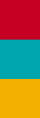 WWW.PPT818.COM
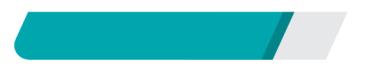 课前自主预习
Period 5　Task & Self­assessment
important
most
off
packet
Period 5　Task & Self­assessment
放烟花
at this time of year
an important holiday
most Chinese families
Period 5　Task & Self­assessment
ready
from
for
lots               of              fun       on
Period 5　Task & Self­assessment
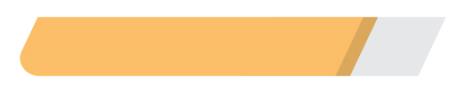 课堂互动探究
词汇点睛
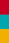 most det.& pron.  大多数，大部分
[观察] Most Chinese families celebrate it.
大多数中国家庭庆祝它。
Most of the students do their homework every day. 
大多数学生每天都做作业。
Period 5　Task & Self­assessment
[探究] most 作形容词，后面接________，意为“大多数，大部分”。most 作代词，意为“大多数，大部分”，________…意为“……中的大部分/大多数”。
Most students like playing computer games. 
大多数学生喜欢玩电脑游戏。
名词
most of
Period 5　Task & Self­assessment
[拓展] (1)most作副词，意为“最，最多；非常，极其”，like…most意为“最喜欢……”；need…most意为“最需要……”。
(2)若所修饰的名词前有限定词或直接放在代词前，要用________，不能用most。
Most of the students are girls. 大多数学生是女生。
Most of them don't know this animal. 
他们中的大多数人不认识这种动物。
most of
Period 5　Task & Self­assessment
活学活用
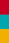 (1)我们中的大部分人喜欢网上冲浪。
________ ________ ________ like surfing the Internet.
(2)我们班大部分男孩通过了考试。
________ ________ in our class passed the exam.
Most            of                   us
Most             boys